MESURES  PER COL·LABORAR ACTIVAMENT, 
EN LA CONSERVACIÓ DE LES PAPALLONES I ELS POL·LINITZADORS.
REFUGI URBÀ PER A LES PAPALLONES: COM LES CIUTATS PODEN AJUDAR ACTIVAMENT
Disposar d’un espai exterior i convertir-ho  en un refugi per a papallones i diferents espècies d’insectes.
Establir masses d’espècies          autòctones en terrasses,              patis, horts, jardins, escoles,       centres de treball, etc.
Establir floracions                         esglaonades per tenir                 flors en totes les estacions.
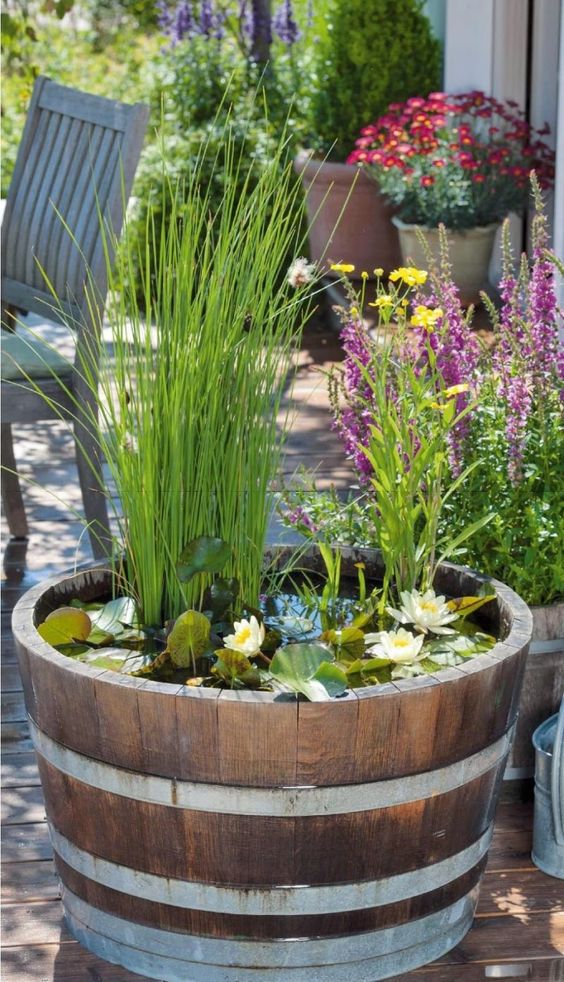 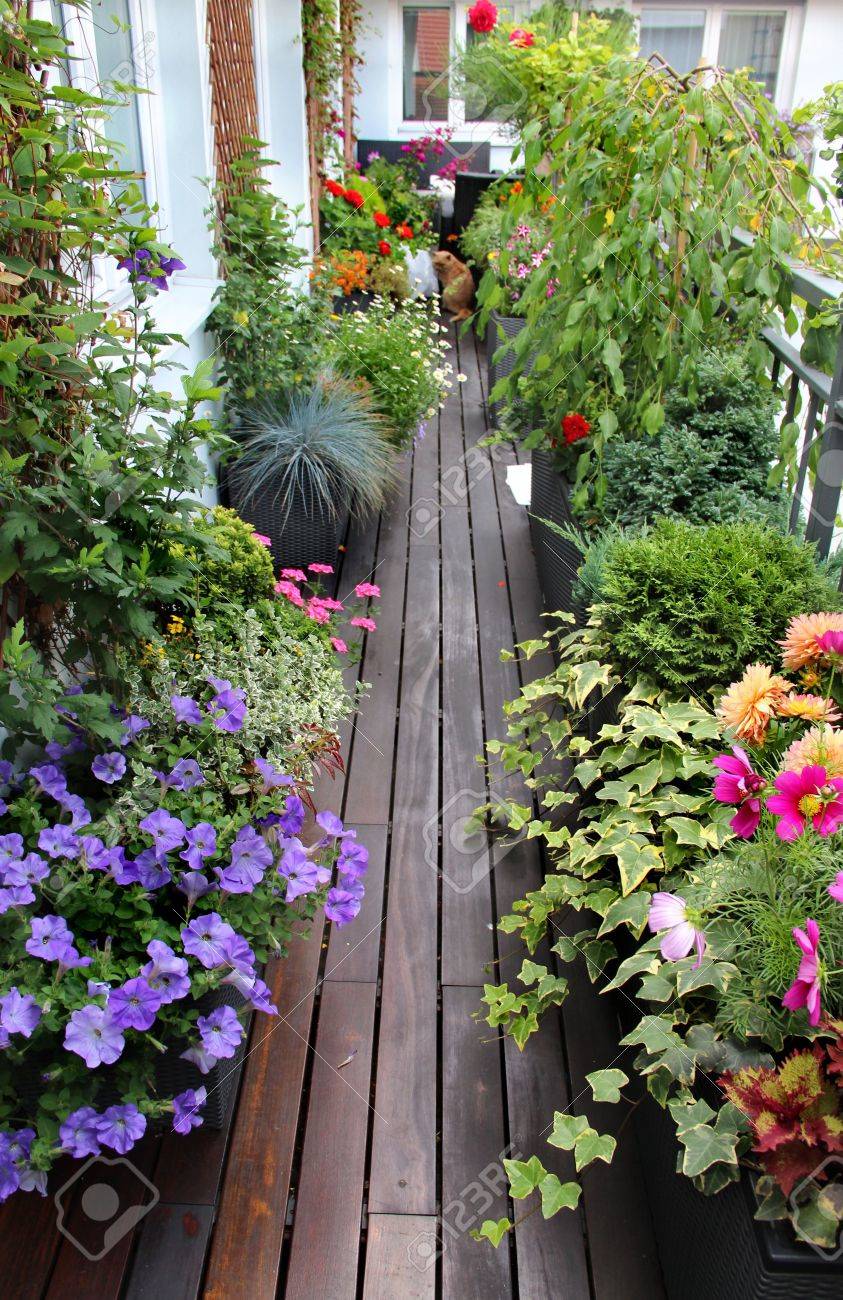 Ubicar a punts d’aigua 
Crear als horts petits fangars de terra argilosa, per poder libar sals  minerals.
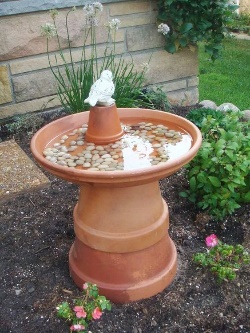 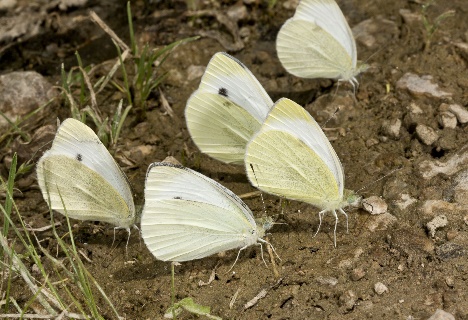 6. No utilitzar insecticides i fer controls biològics.
                                    
7. Fer un hotel d’insectes
MESURES  PER COL·LABORAR ACTIVAMENT, 
EN LA CONSERVACIÓ DE LES PAPALLONES I ELS POL·LINITZADORS.
CONVERTEIX-TE EN PROTECTOR AMBIENTAL. 
Implica’t per la conservació de la natura amb  les associacions i fundacions ambientals que trobaràs arreu de Catalunya
7- Protecció dels espais ruderals  on creixen plantes nectaríferes que funcionen com hostatgeres.
11- Protegir el món   agrícola tradicional
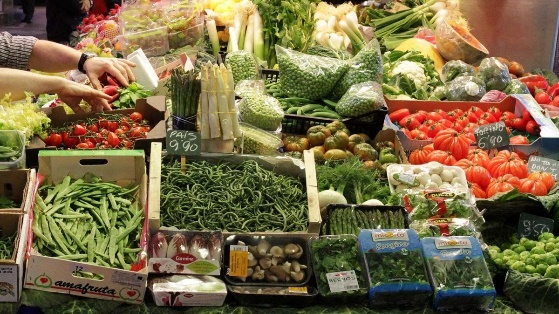 8- Proposar i realitzar en el centre educatiu o de treball una plantació d’espècies autòctones.
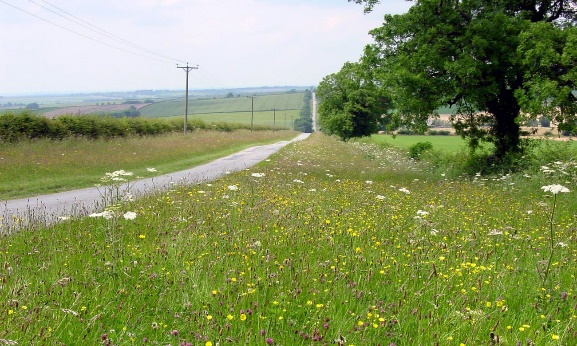 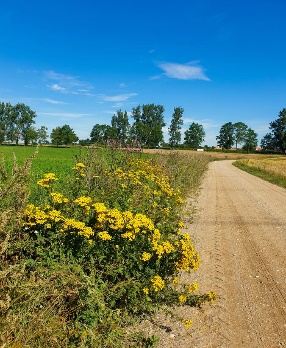 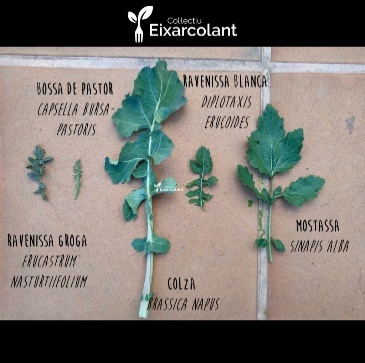 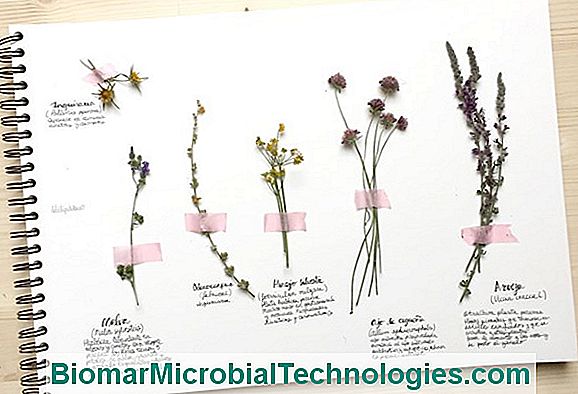 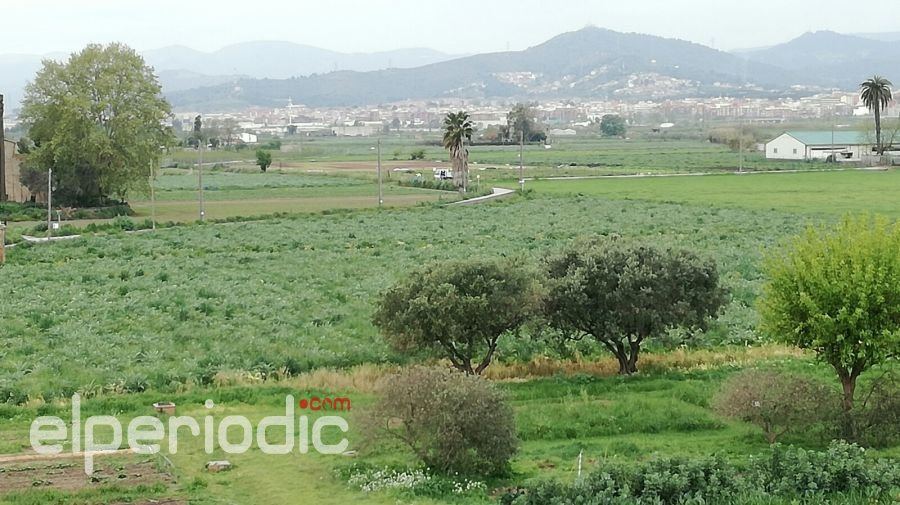 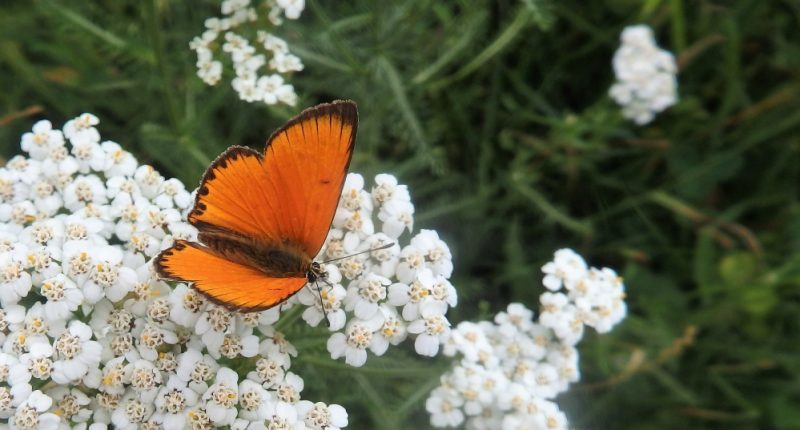 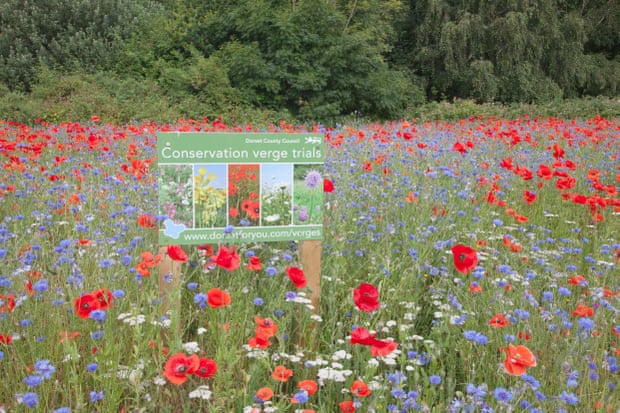 9- Identificar plantes, papallones i erugues per protegir-les i poder explicar els beneficis que aporten.
10- Conservar i fer murs de pedra seca
MESURES  PER COL·LABORAR ACTIVAMENT, 
EN LA CONSERVACIÓ DE LES PAPALLONES I ELS POL·LINITZADORS.
Recollir llavors de plantes silvestres autòctones (hostatgeres i nectaríferes). Assegura't que coneixes les espècies i no fas malbé altres plantes en el procés.
Cria in situ:
Realitza la sembra de llavors en els marges de camins, descampats, escocells d’arbres, etc. 
Això generara l'atracció de papallones que dipositaran ous i s’impulsarà la reproducció i el creixement de poblacions.
Ortigues
Malva
Estepes (Jaras, Cistus)
Romaní
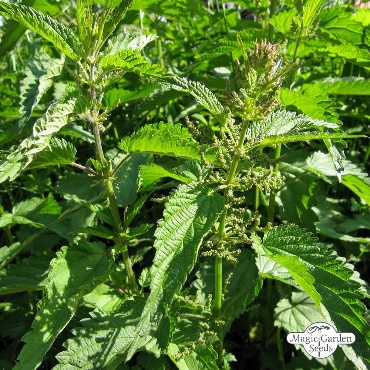 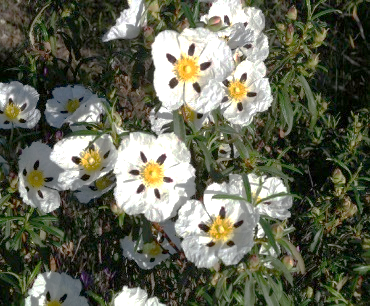 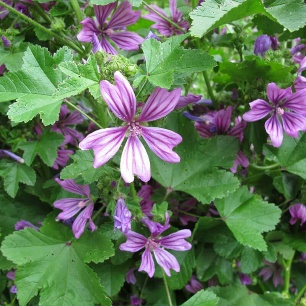 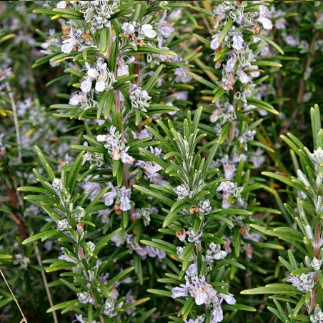 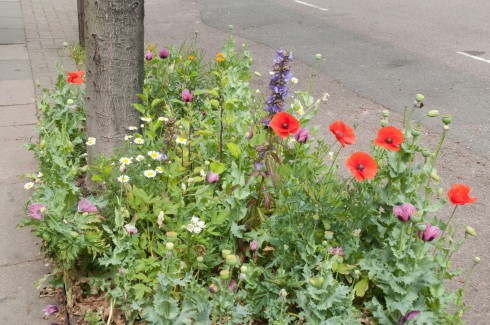 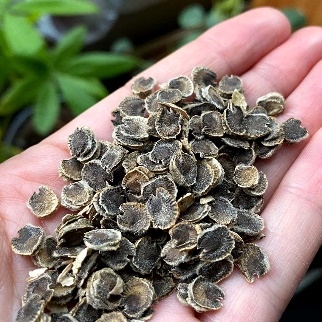 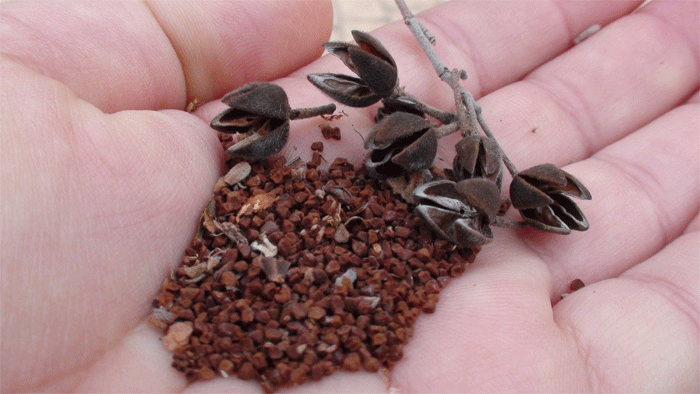 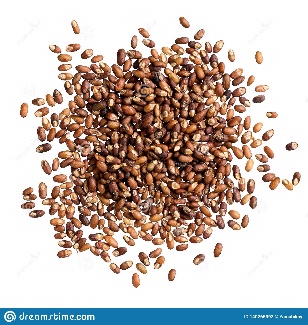 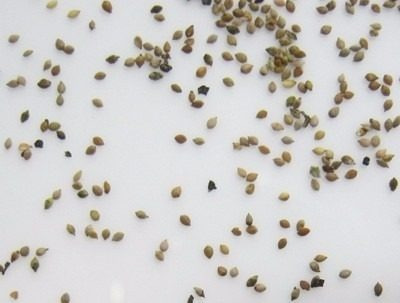 Llavors d'ortigues
Llavors d’estepes (Jaras)
Llavors de malva
Llavors de romaní